National Housing Trends
America’s Choice of Best Long Term Investment
Gallup 2019
[Speaker Notes: https://news.gallup.com/poll/251696/real-estate-leads-stocks-best-investment.aspx]
Forecasted Y-O-Y % Change in Price
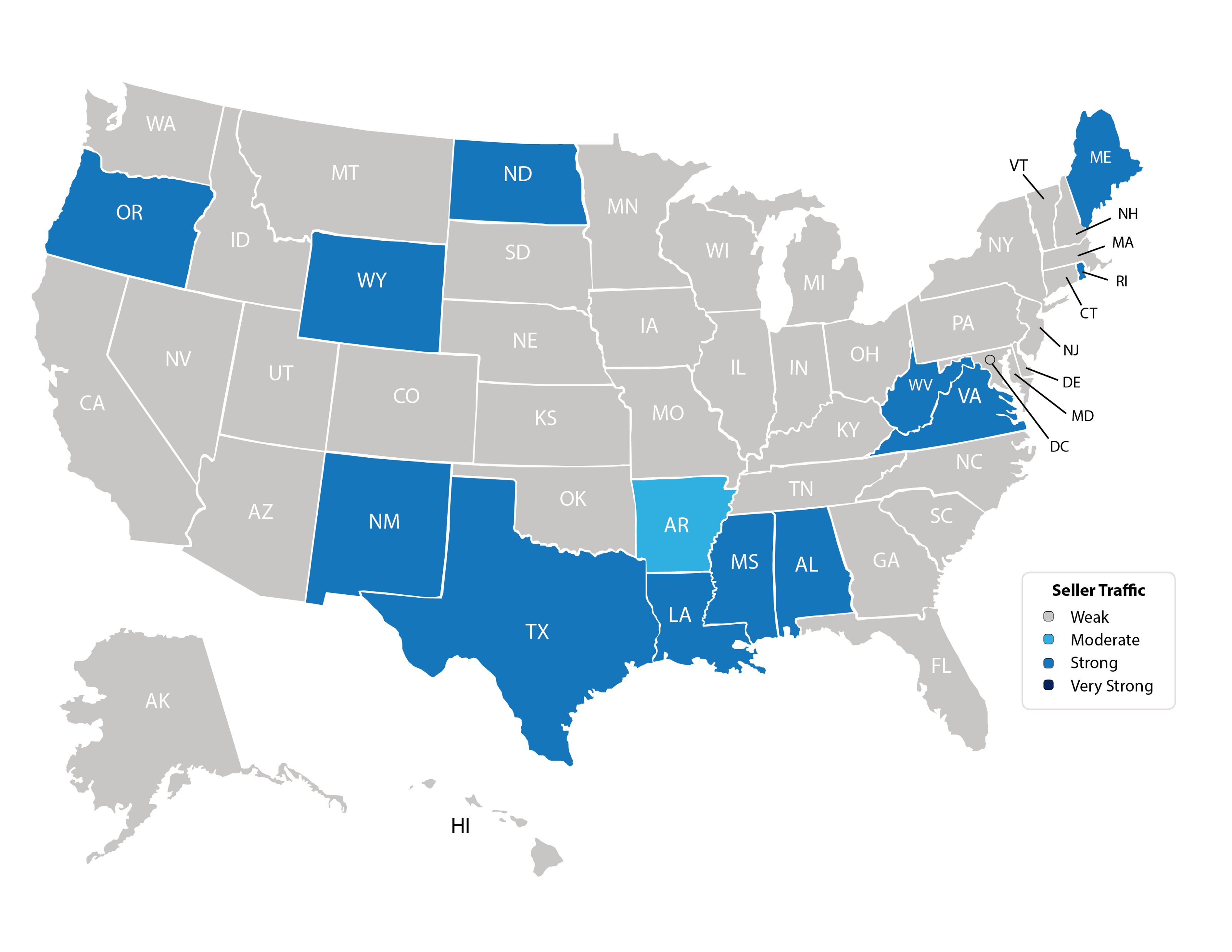 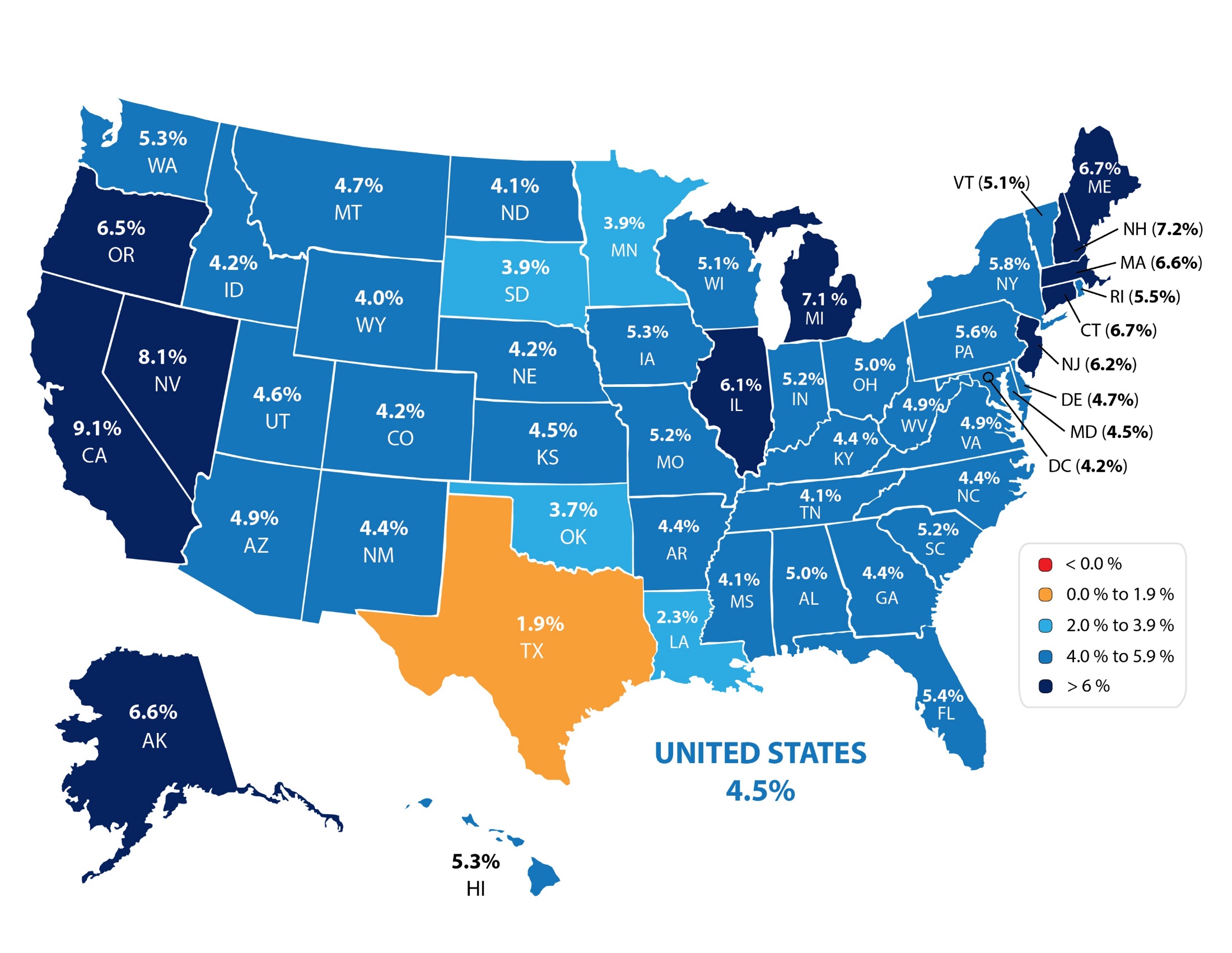 CoreLogic
[Speaker Notes: https://www.corelogic.com/insights-download/homeowner-equity-report.aspx]
Home Equity Gain(Gain/ Loss in 2nd Quarter of 2019)
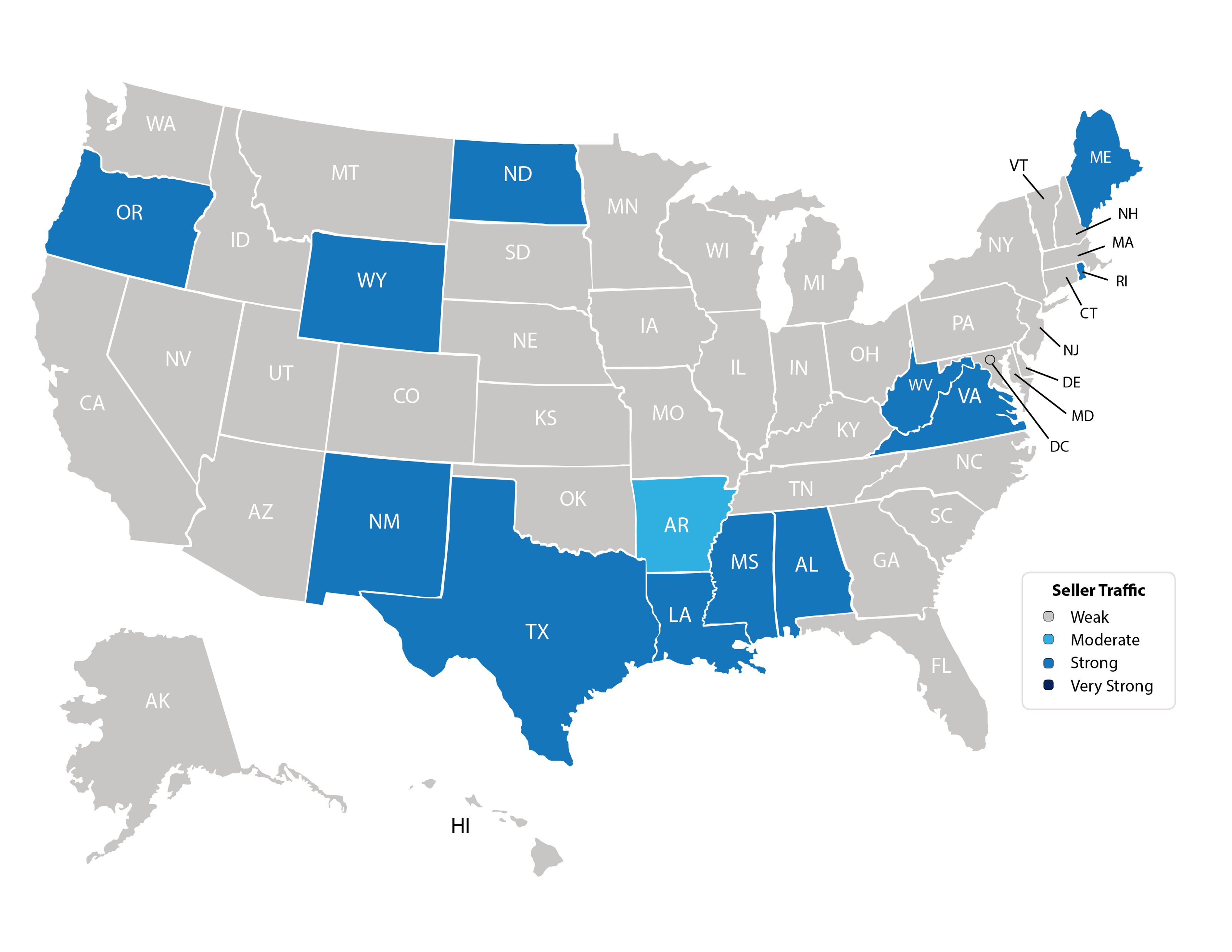 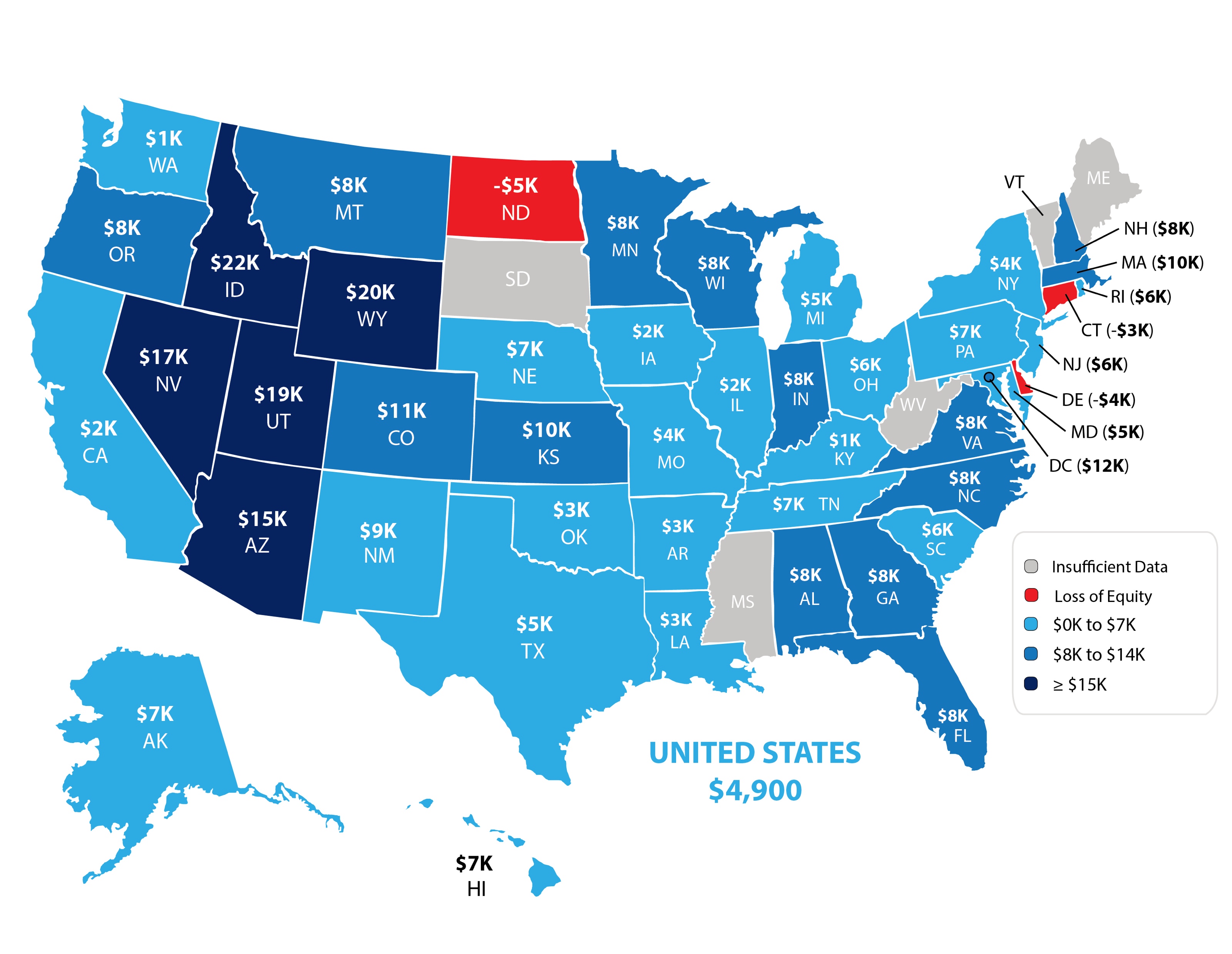 CoreLogic
[Speaker Notes: https://www.corelogic.com/insights-download/homeowner-equity-report.aspx

**Replace with updated map]
Average Days on the Market
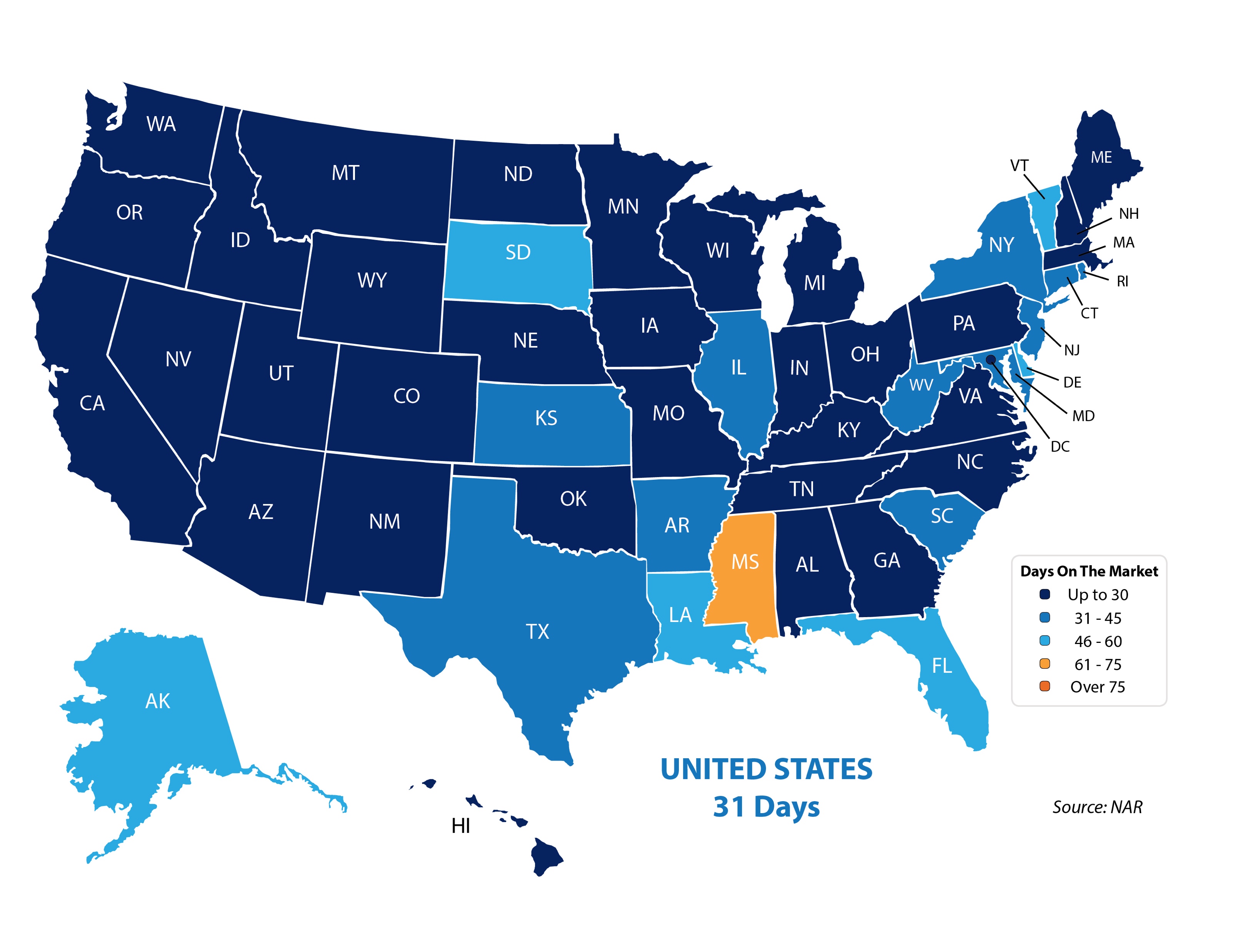 [Speaker Notes: https://www.nar.realtor/reports/realtors-confidence-index
https://www.nar.realtor/sites/default/files/documents/2019-08-realtors-confidence-index-09-19-2019.pdf]
Seller Traffic
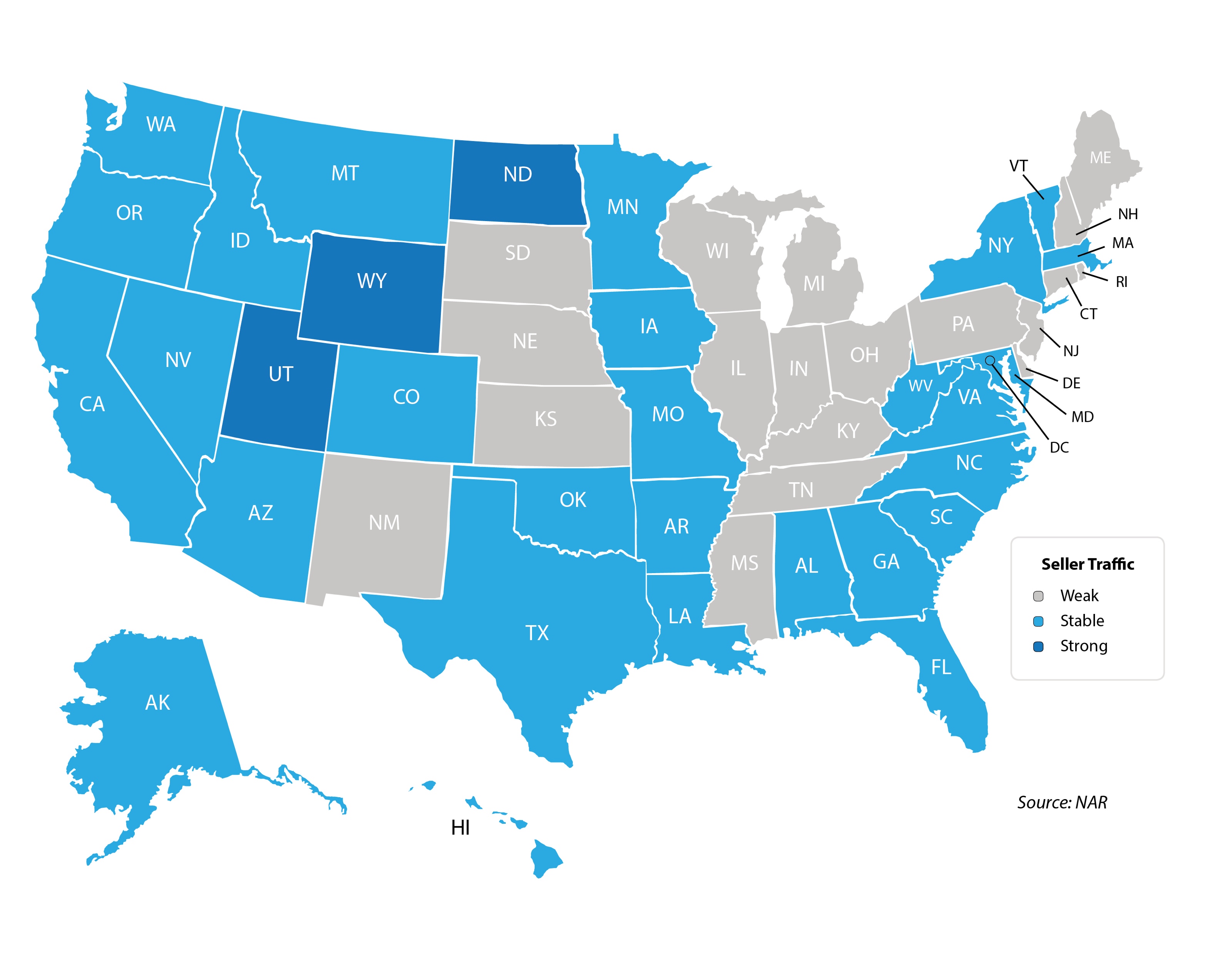 [Speaker Notes: https://www.nar.realtor/reports/realtors-confidence-index
https://www.nar.realtor/sites/default/files/documents/2019-08-realtors-confidence-index-09-19-2019.pdf]
Buyer Traffic
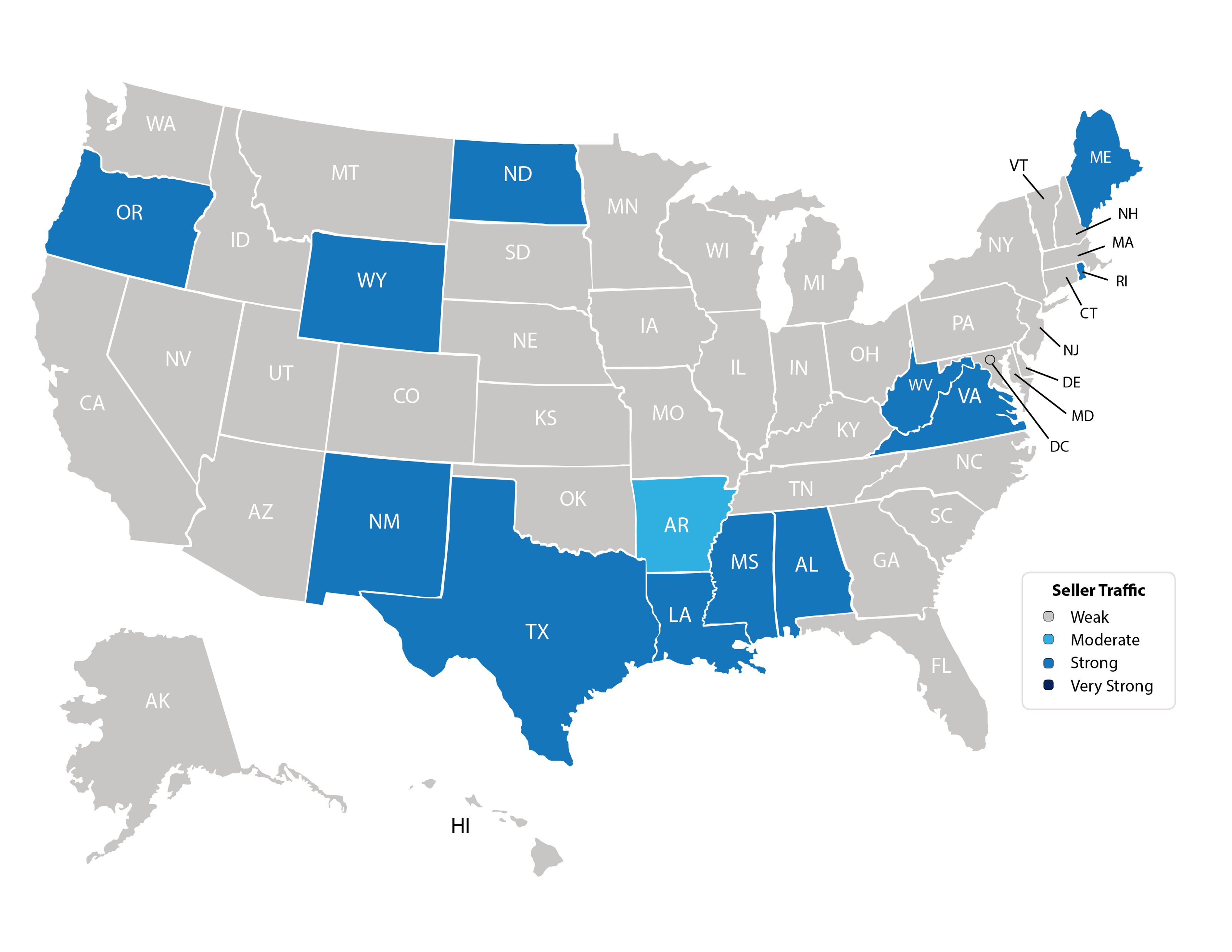 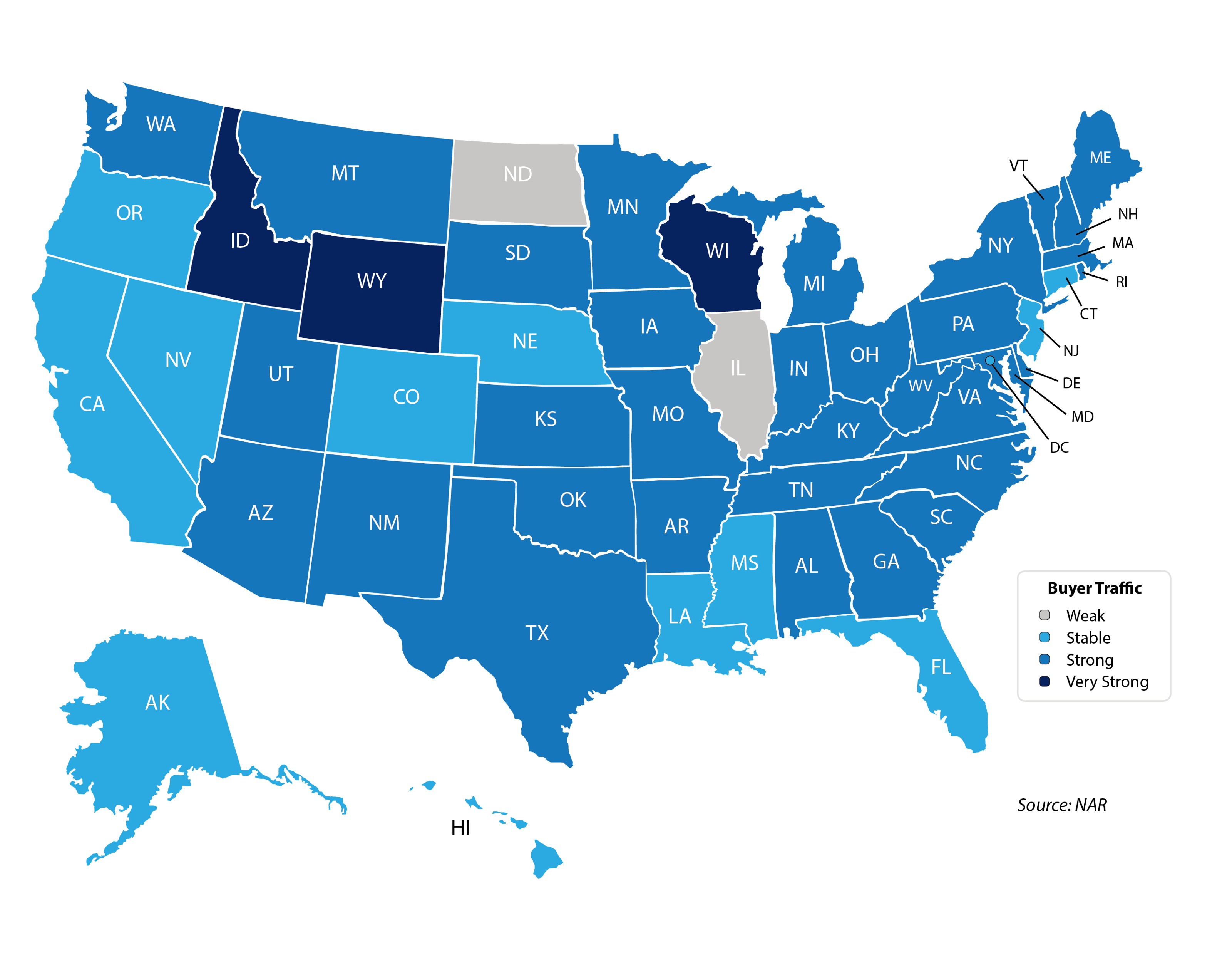 [Speaker Notes: https://www.nar.realtor/reports/realtors-confidence-index
https://www.nar.realtor/sites/default/files/documents/2019-08-realtors-confidence-index-09-19-2019.pdf]
Annual Salary To Buy A Home
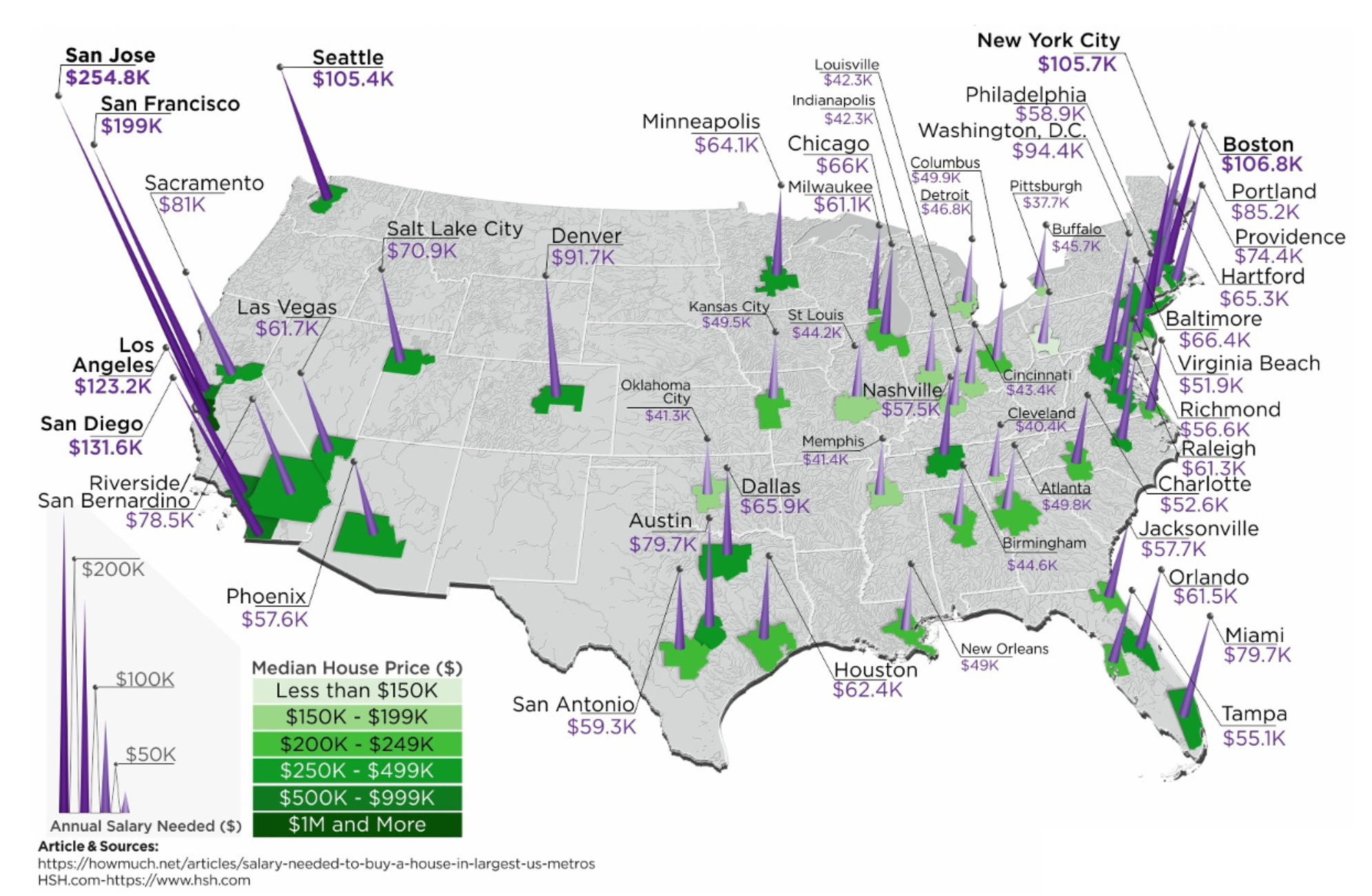 Most Expensive Metros To Buy A Home
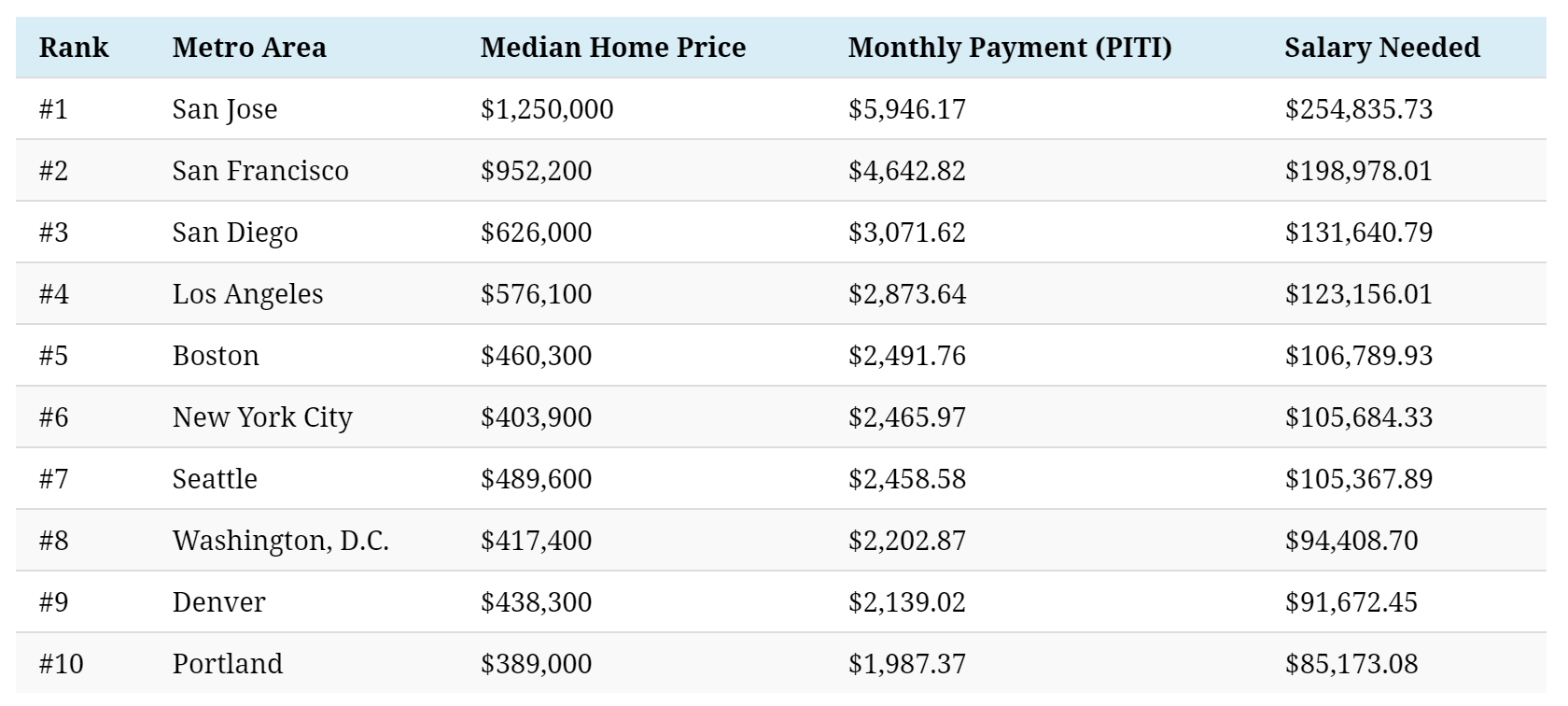 Source:  HSH.com
Historic Mortgage Rates by Decade
Freddie Mac
[Speaker Notes: http://www.freddiemac.com/blog/research_and_analysis/20140324_dirt_cheap_to_cheap.html]
Mortgage Rate Projections
[Speaker Notes: http://www.freddiemac.com/research/forecast/
http://www.freddiemac.com/research/forecast/20190930_housing_strong_heading_into_fall.page? 
http://www.fanniemae.com/portal/research-insights/forecast.html
https://www.mba.org/news-research-and-resources/research-and-economics/forecasts-and-commentary
https://www.nar.realtor/sites/default/files/documents/forecast-10-2019-us-economic-outlook-09-26-2019.pdf]
Mortgage Rates
Freddie Mac 
30-Year Fixed Rate
- Actual
- Projected
2017
2018
2019
2020
2016
Freddie Mac
[Speaker Notes: http://www.freddiemac.com/fmac-resources/research/pdf/20190730-Forecast-02.pdf]
30 Year Fixed Mortgage Rate
Freddie Mac
[Speaker Notes: freddiemac.com]
Historic Norm 
21.2%
Payment as a 
% of Income
National Association of Realtors
[Speaker Notes: https://www.nar.realtor/blogs/economists-outlook/july-2019-housing-affordability-index]
GreaterMetro Atlanta
Market
October 2019 Report With Results Through September 2019
Metro Atlanta 2018-2019 Closing Units
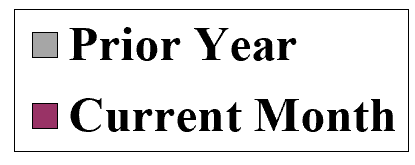 September Closings Down 16.7% Compared To August Closings
September 2019 Closings Up 1.6% Compared To September 2018
YTD Closings Units Up .5 (Statistically Flat) Compared To Last Year
YTD Closing Volume Up 4.6% Compared To Last Year
Metro Atlanta Under Contract Trend
September Under Contract Down 8.7% Compared To August
Sept. 2019 Under Contract Up 15.7% Compared To Sept. 2018
Metro Atlanta New Listings Trend
September New Listings Down 8.9% Compared To August
September 2019 New Listings Up 2.4% Compared To September 2018
Metro Atlanta Closings – September 2019(Number Of Transactions By Price)
85% Of Transactions In $100K-$500K Price Range
Metro Atlanta Closed Units By Price PointSeptember 2019 Compared To September 2018
Listed Inventory January 2018 – Sept. 2019
All Residential, Metro Atlanta
Inventory Up 1.5% From Last Month Up 7.2% Compared To Last Year
Months of Inventory Change The Market Strategy
GREATER THAN
7 MONTHS
BETWEEN
6-7 MONTHS
LESS THAN 
6 MONTHS
NEUTRAL 
MARKET

Home prices 
will only appreciate with inflation
BUYERS 
MARKET

Home prices 
will depreciate
SELLERS 
MARKET

Home prices 
will appreciate
[Speaker Notes: Realtor.org]
Metro Atlanta Months of Inventory(September 2019, Based On Closed Sales)
6 Months Supply Is Considered Normal Market
Total Metro Atlanta “Months Of Inventory” Is 3.6 Months
Metro Atlanta Monthly Average Sale Prices
ASP $311,000 In August.  Flat Compared To Last Month  
 Up 5.1% From Last September
Metro Atlanta Annual Average Sale Prices
Annual ASP Up 78% From Bottom Of 2011
Case-Shiller Index For Metro Atlanta
Jan 2010 Through July 2019 (Reported September 24, 2019)
Home Values Up 85% From Bottom Of March 2012.
Case-Shiller Gain/ Loss For Metro Atlanta
Comparisons Based On The Latest Case Shiller Index Compared 
To The Average Index For The Year Property Was Purchased.
Case Shiller Index For Metro Atlanta - July 2019 As Reported September 24, 2019.  Micro-Local Markets And Price Points May Have Significantly Different Outcomes.
Case-Shiller Home Values For Metro Atlanta
Recent Bottom Was March 2012.  Metro Average Home Values Back To Normal Trend Line.
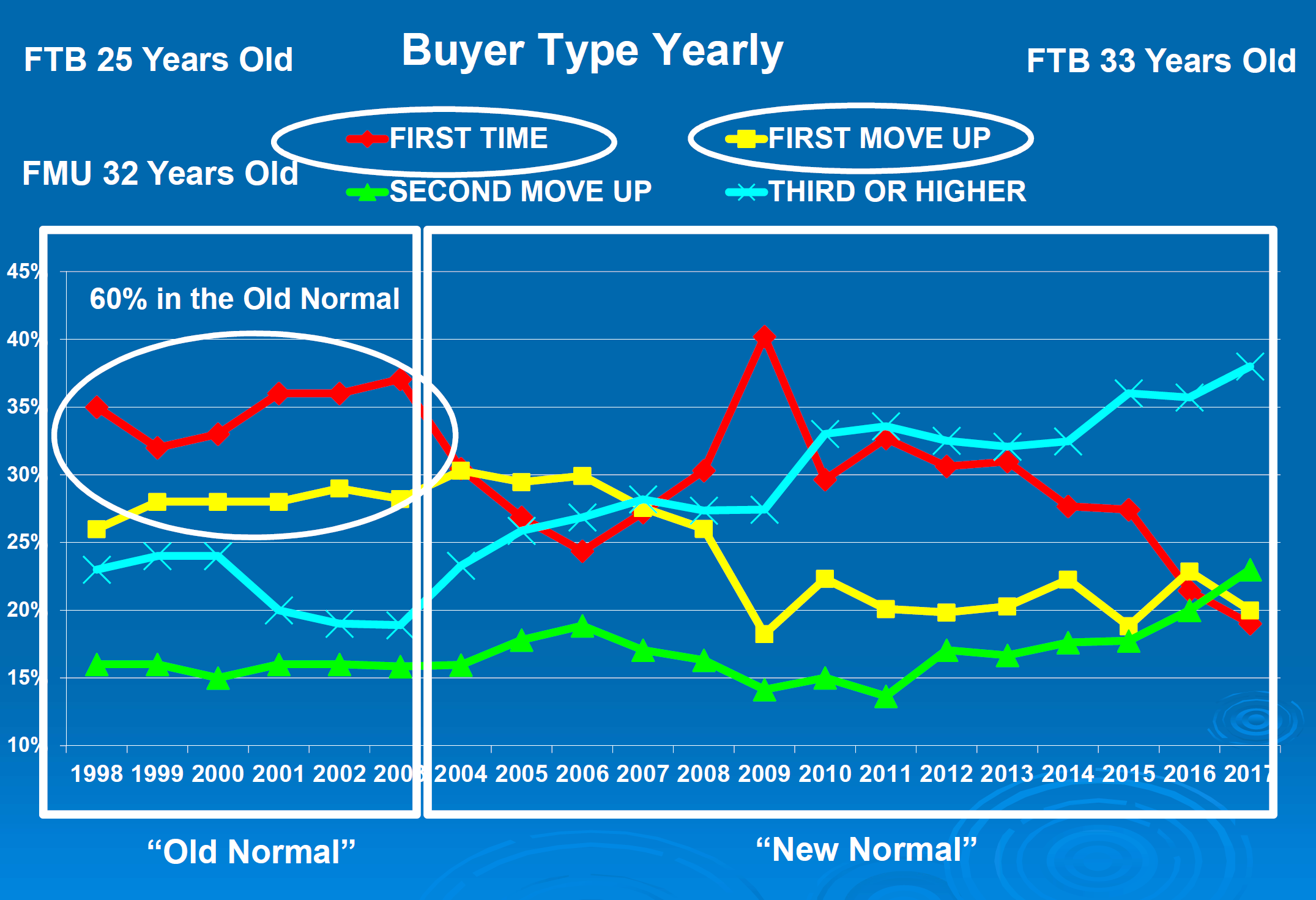 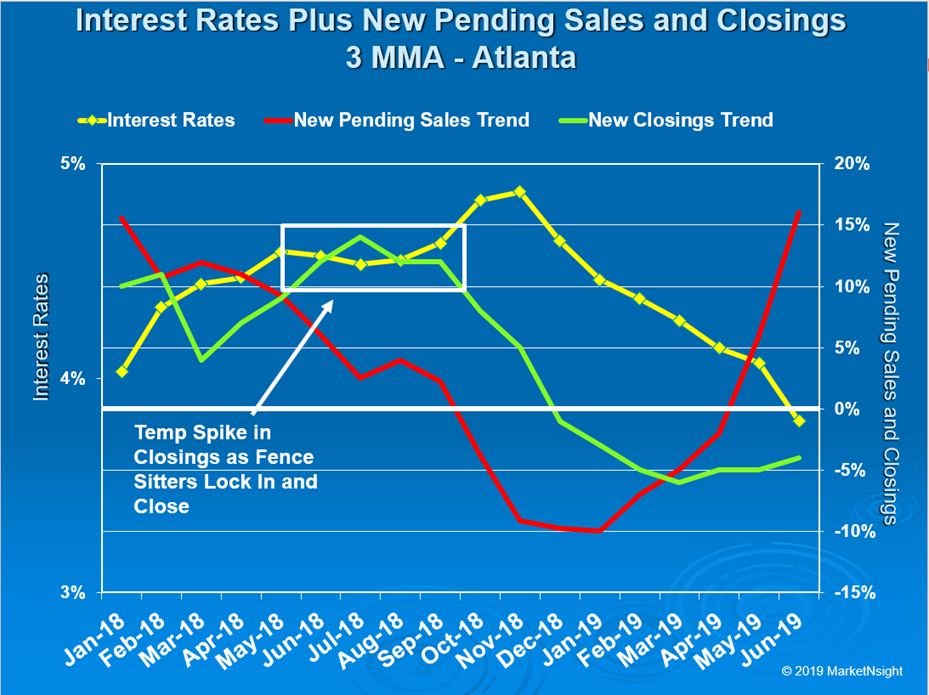 Metro Atlanta Brokerage Rankings
Annual Closed Volume – September 2019 FMLS Counties + Southern Crescent
($ Volume in Billions)
Information Provided By Trendgraphix and BHHS Georgia Properties Internal Reports.
Georgia Economic & Housing Trends
Top State For BusinessSite Selection Magazine
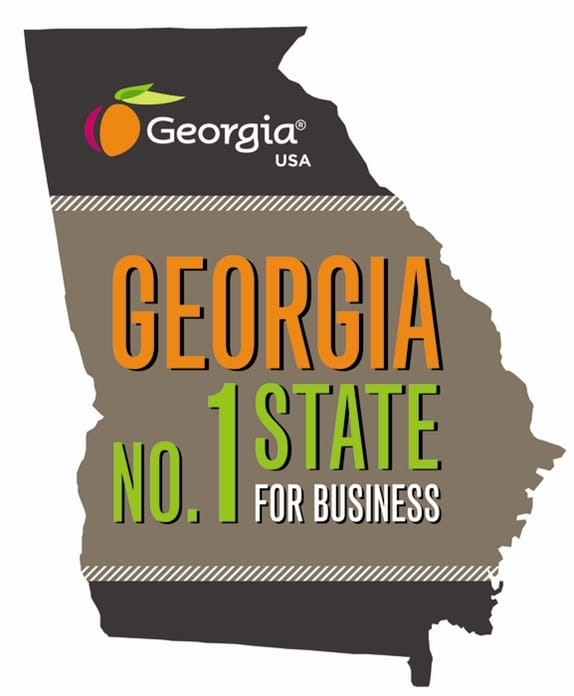 6 Years in a Row!
2018
2017
2016
2015
2014
2013
Buyers Moving To Atlanta!
Here is the Top 10 List including previous rank:
Atlanta (1)
Phoenix (4)
Tampa/Sarasota (2)
Dallas/Fort Worth (3)
Orlando (5)
Denver (7)
Houston (8)
Seattle (6)
Las Vegas (10)
Chicago (9)
Penske Truck Rental published their latest moving destination list and Atlanta was ranked #1 for the 6th year in a row.  The trend of moving to the sunbelt has returned.  Desirable attributes that help Metro Atlanta include a business friendly environment, low cost of living for a metro area, airport, moderate weather with 4 seasons and a high quality of life.
Baby Boomers Are Coming To Be Close To Their Children & Grandchildren.
Metro Atlanta Has The:
#2 Population Age 25-39
#5 Population Under 20
Source :Census Bureau
People Are Moving To Atlanta!
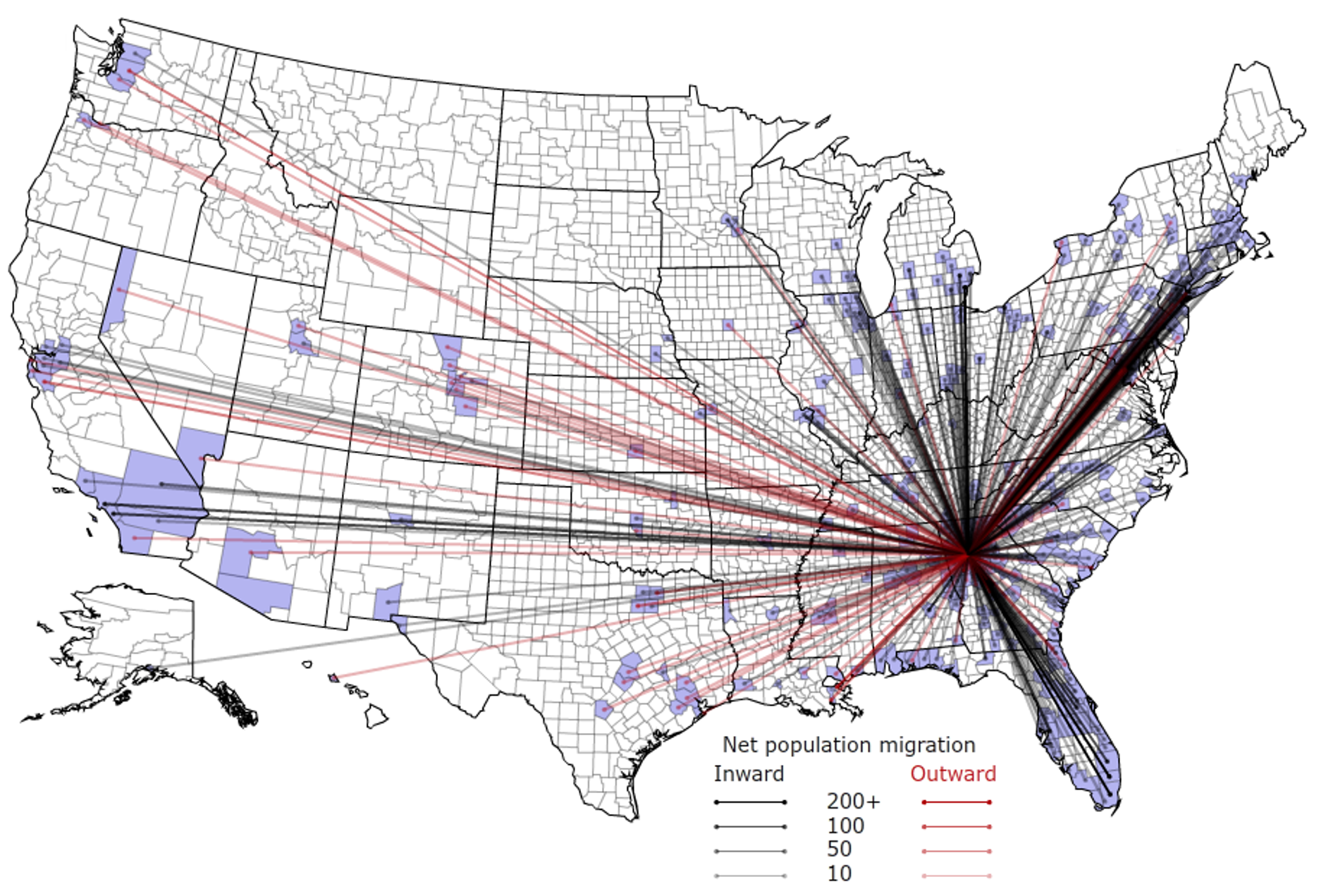 Population & Employment Growth Trends
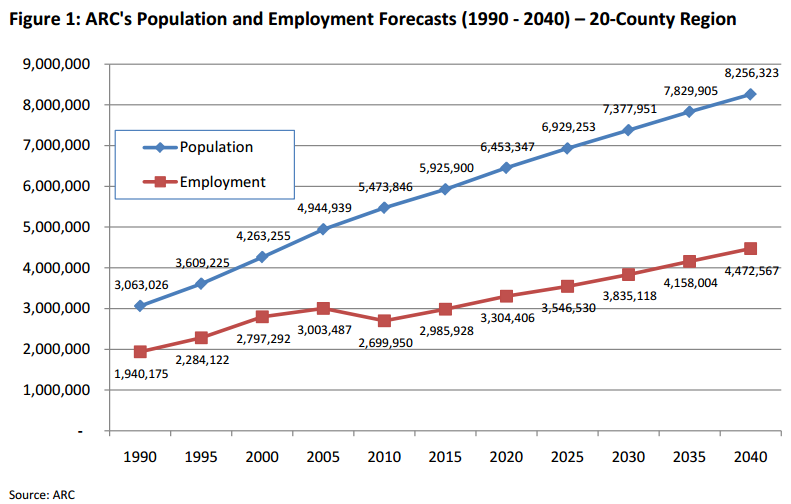 Population By County
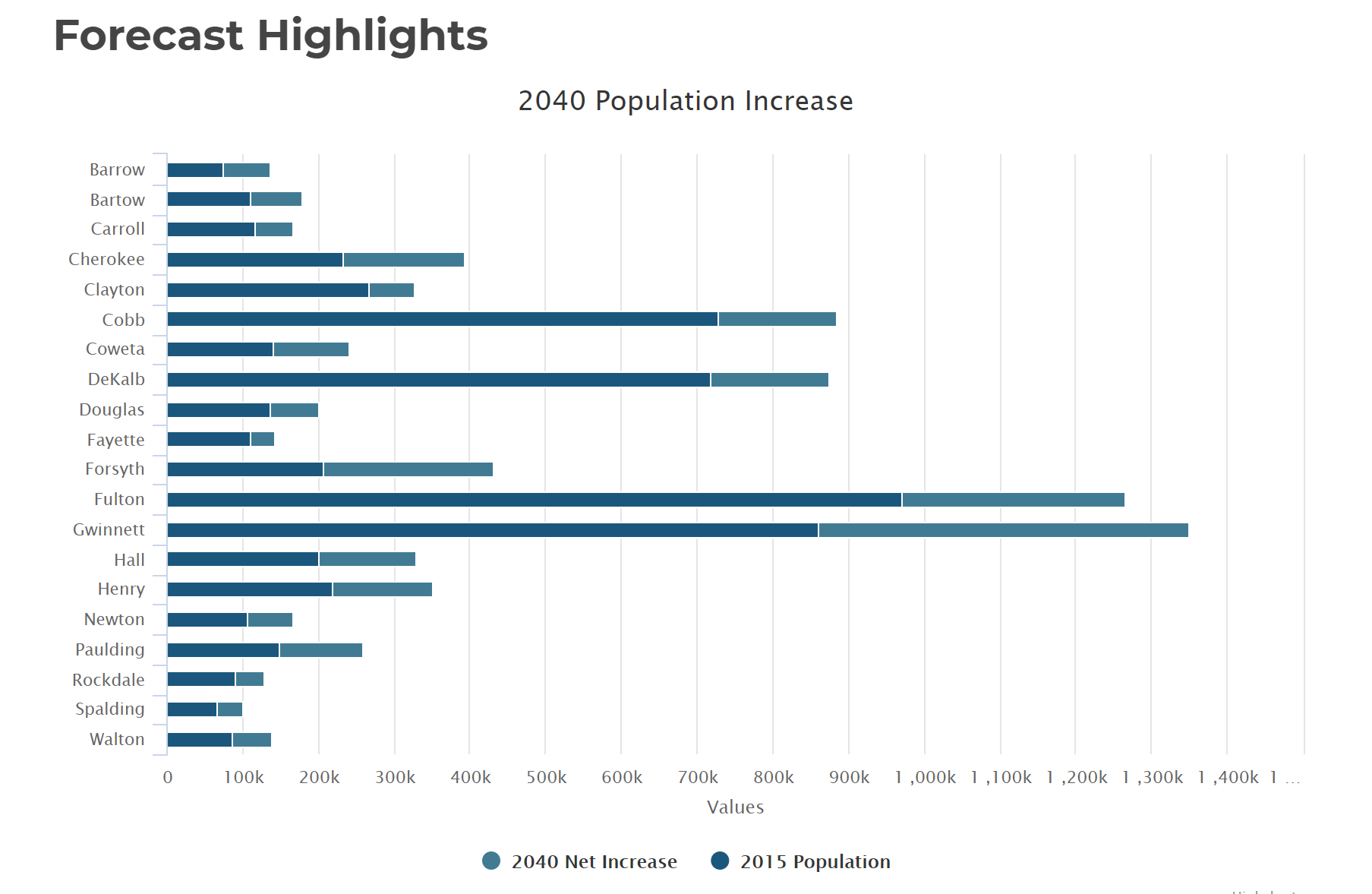 Atlanta Regional Commission
Population & Employment Growth Trends
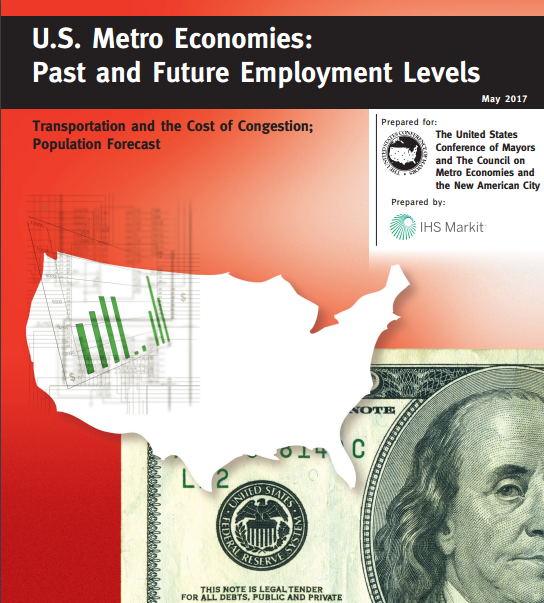 U.S. Conference of Mayors Report predicts that Metro Atlanta will be the 6th largest city in the nation by 2046. 

Metro Atlanta will grow from 5.8 million residents to 8.6 million residents.

That means 2.8 million people will move to our area!

This is great news for our long-term real estate values!